Sweden’s Emissions of Greenhouse Gases 2018by Sector
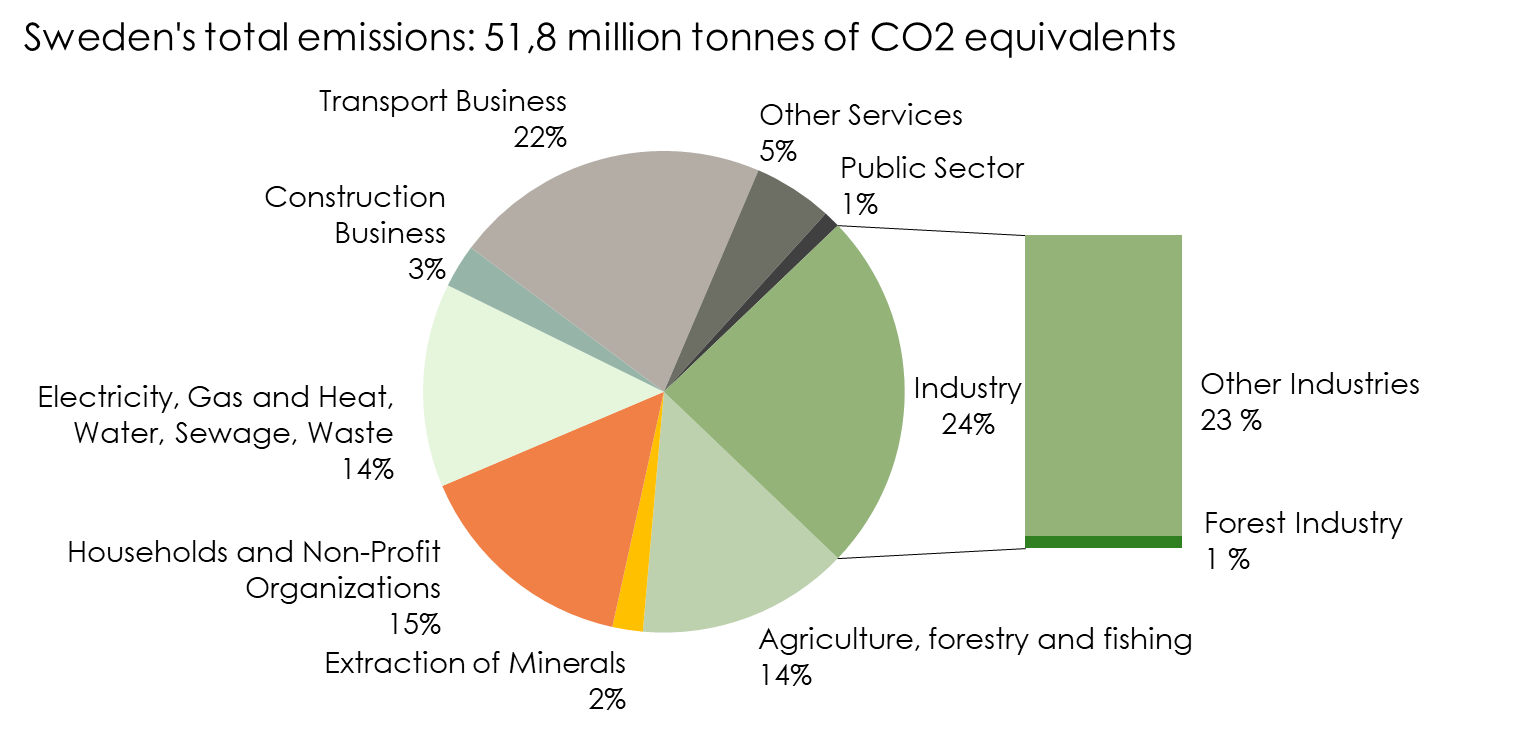 Source: Swedish Forest Industries Federation, Environmental Protection Agency, Statistics Sweden
Carbon Dioxide Emissions (CO2)* 2001-2019per Tonne of Market Pulp and Paper
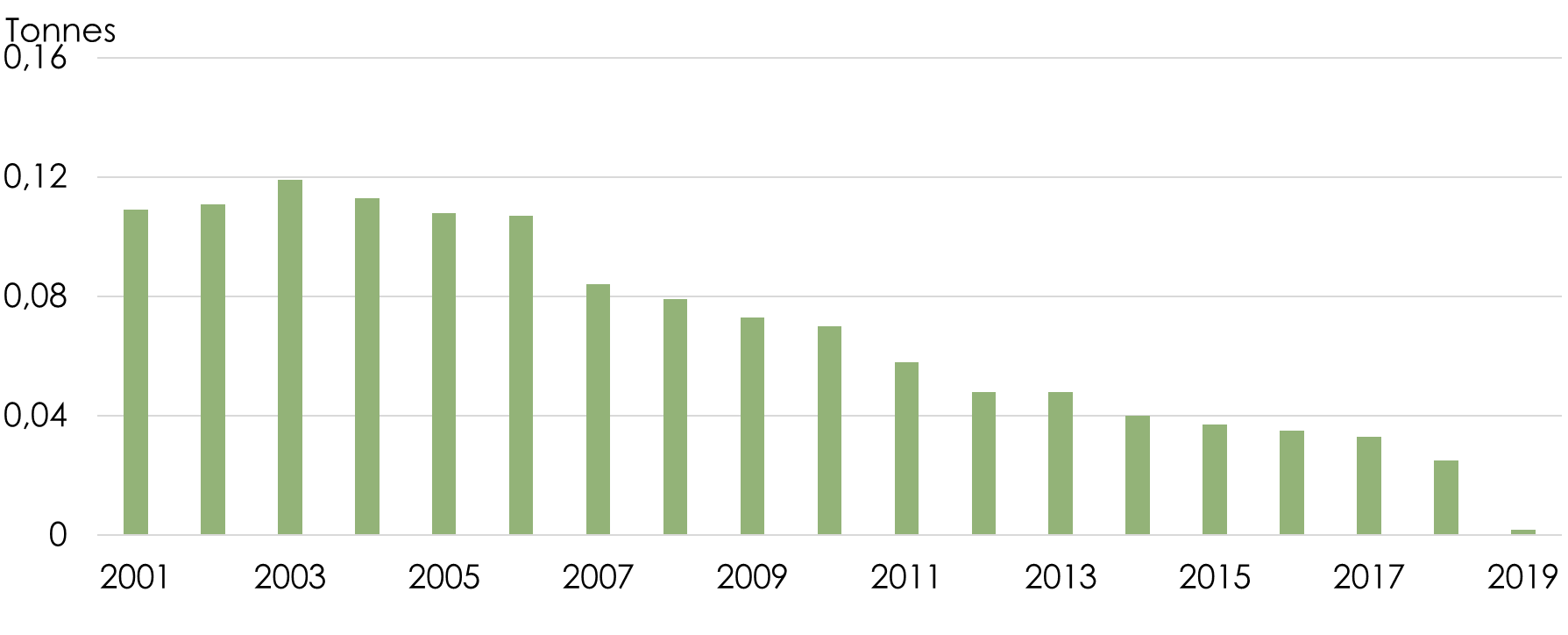 * Based on the forest industry's fossil fuel consumption
Source: Swedish Forest Industries Federation, Statistics Sweden
Fuel Consumption 2019Pulp, Paper, Paper Products, Printing and Reproduction of Recorded Media
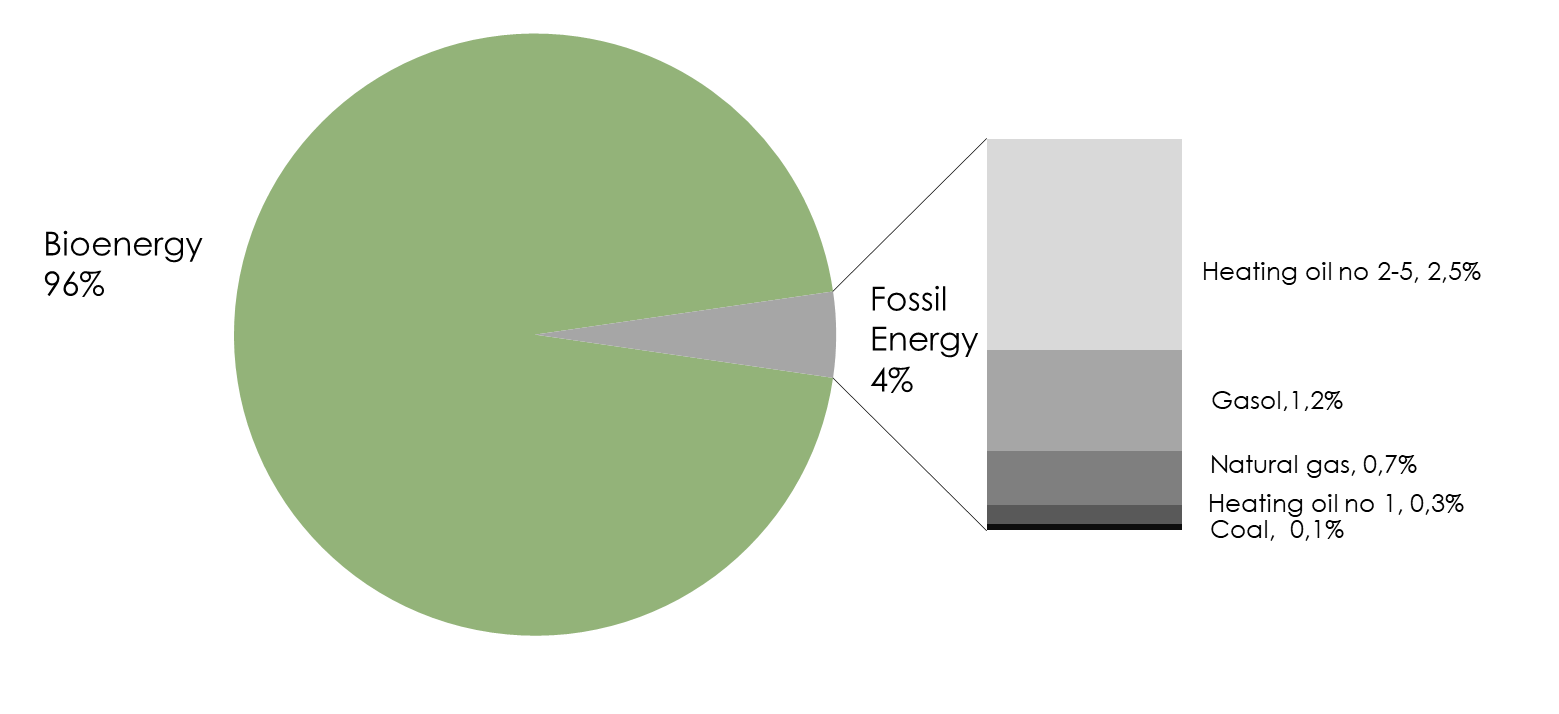 Source: Swedish Forest Industries Federation, Statistics Sweden
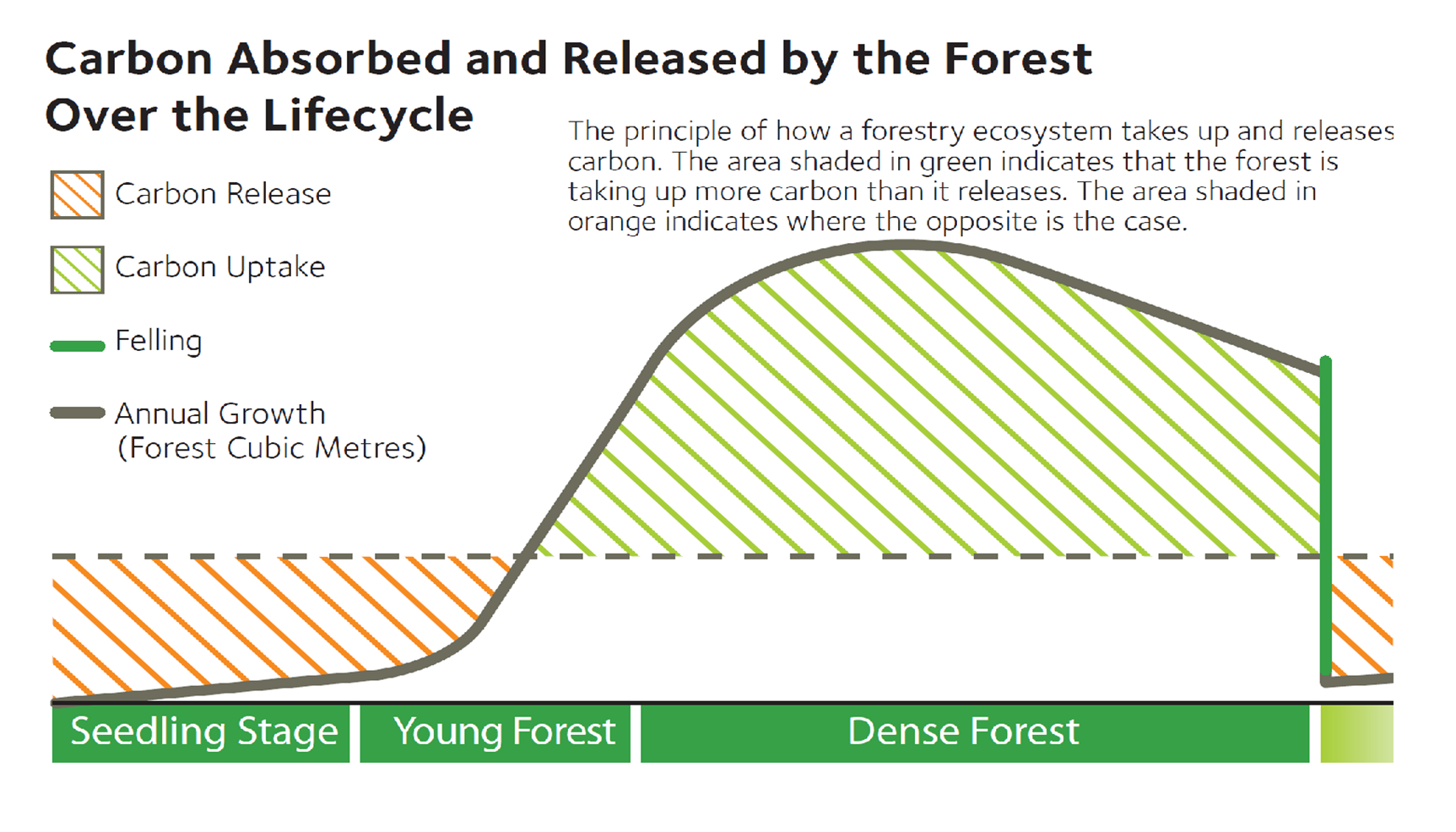 Source: SLU (The Swedish University of Agricultural Sciences)